Is there an opencourseware in your future?
John Dehlin, Director of Outreach
Brandon Muramatsu, Project Director
Originally Published 2005. Republished 2013. This work is licensed under a Creative Commons Attribution-Noncommercial-Share Alike 3.0 United States License (http://creativecommons.org/licenses/by-nc-sa/3.0/us/)
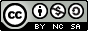 Outline
What is an opencourseware?
Why opencourseware?
eduCommons
2005 New Media Consortium Summer Conference ::
2
12/30/13